Литвинова Ольга Васильевна.
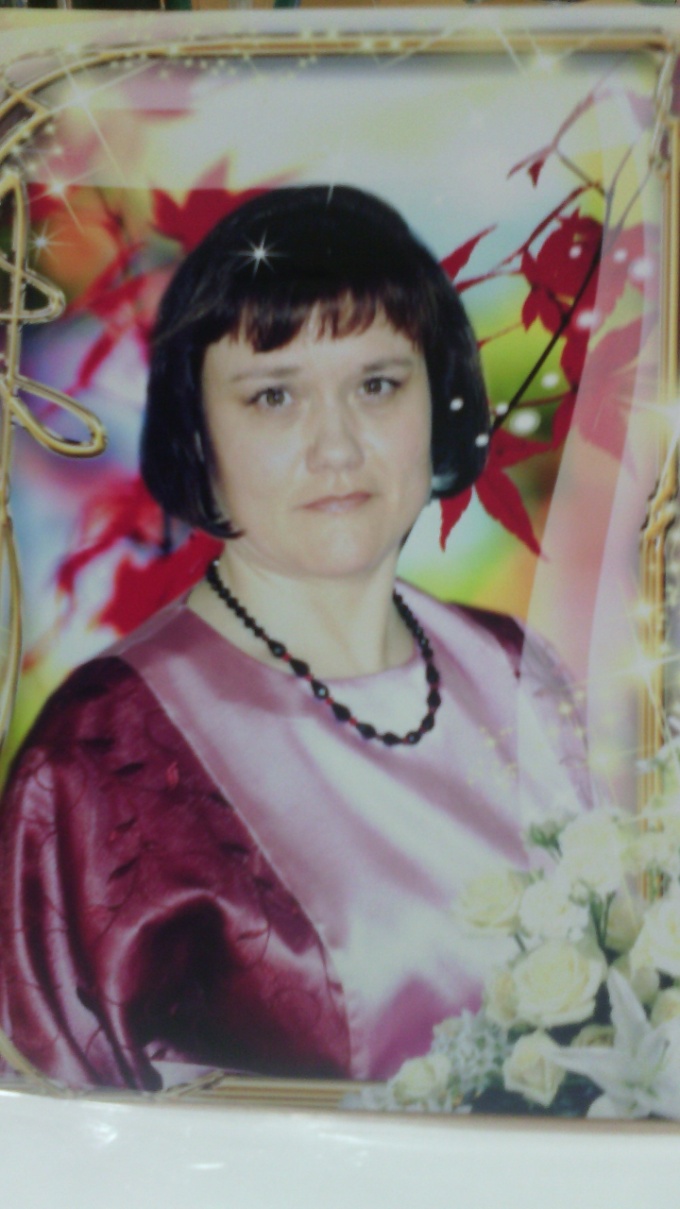 Воспитатель первой квалификационной категории
МАДОУ «Центр  развития ребенка –детский сад № 144» г.Перми.
.
Много есть чудес на свете, Человек — их всех чудесней, 
                                                                         Софокл.
Всякий человек есть история, не похожая ни на какую другую.
                                                              Алексис Каррель    
Удивительный человек как качество личности – способность быть превосходным, поразительным, необыкновенным по проявленным качествам личности, по некоторым своим внешним характеристикам, необычайным по силе, степени своего проявления.
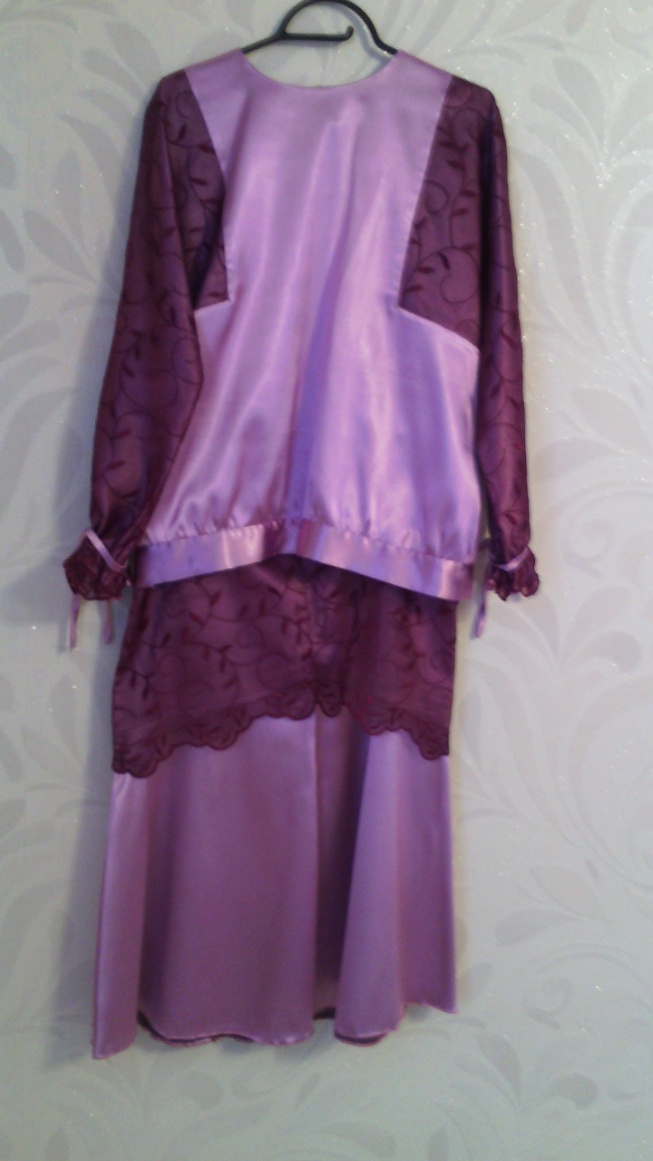 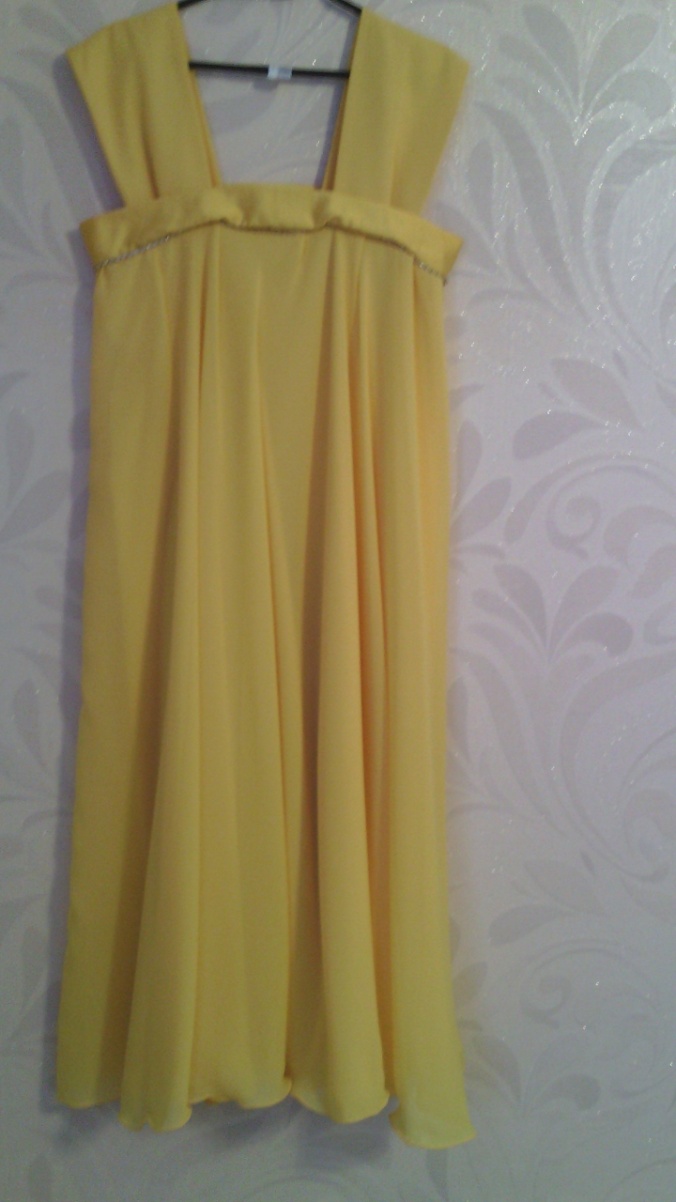 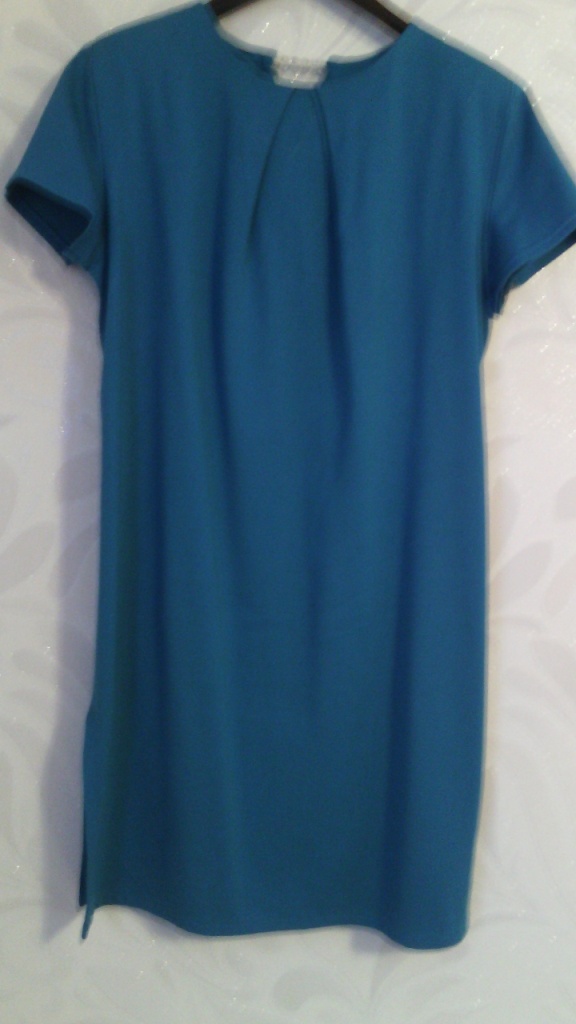 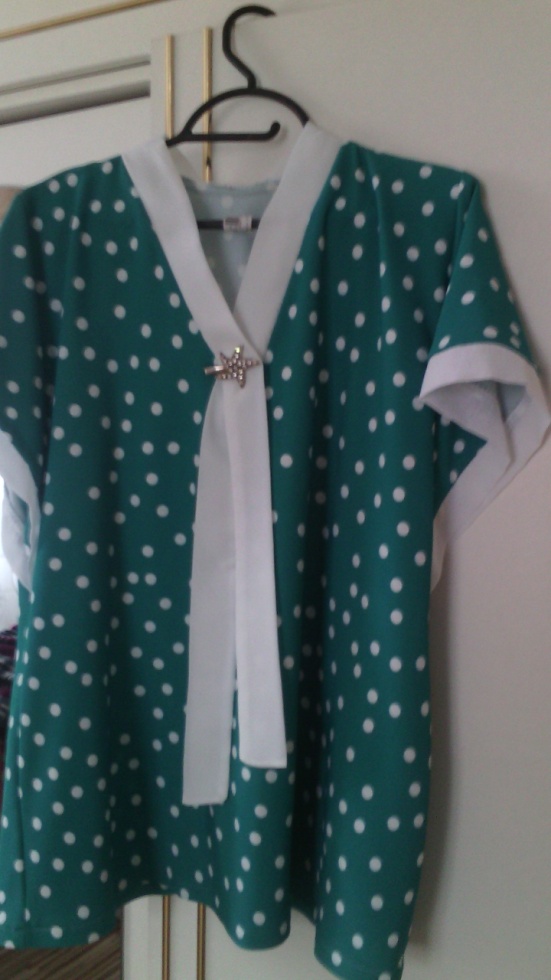 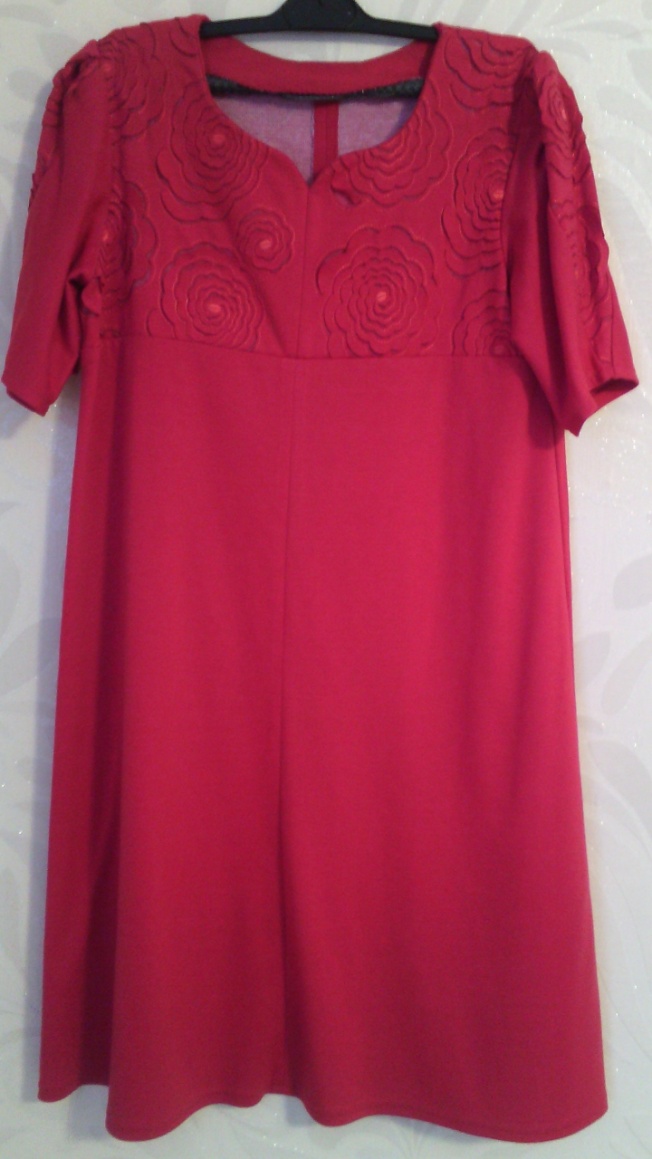 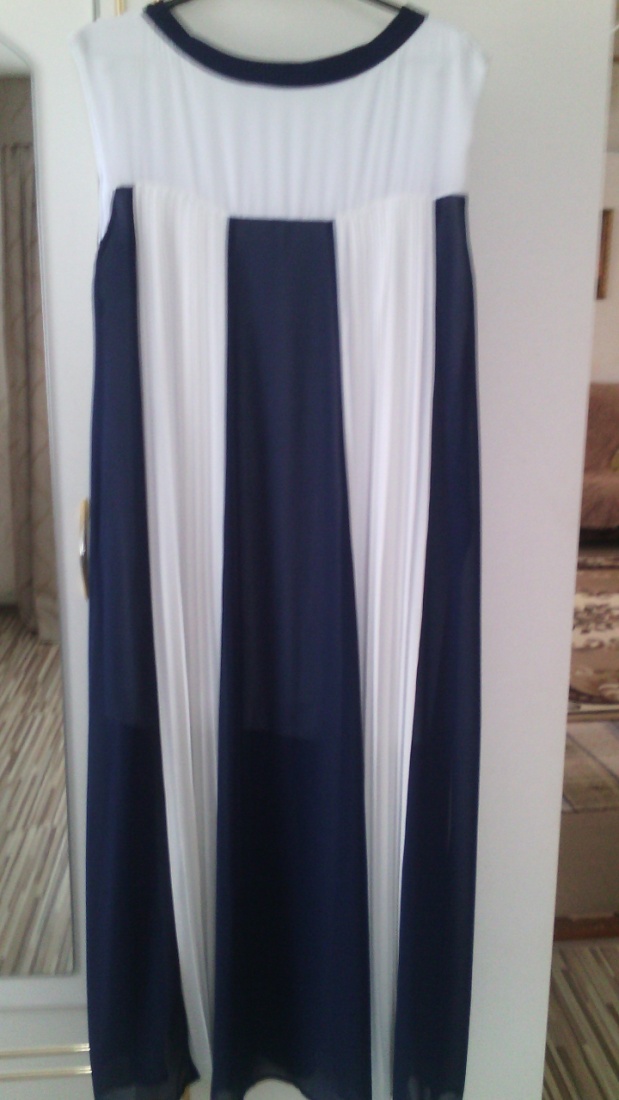 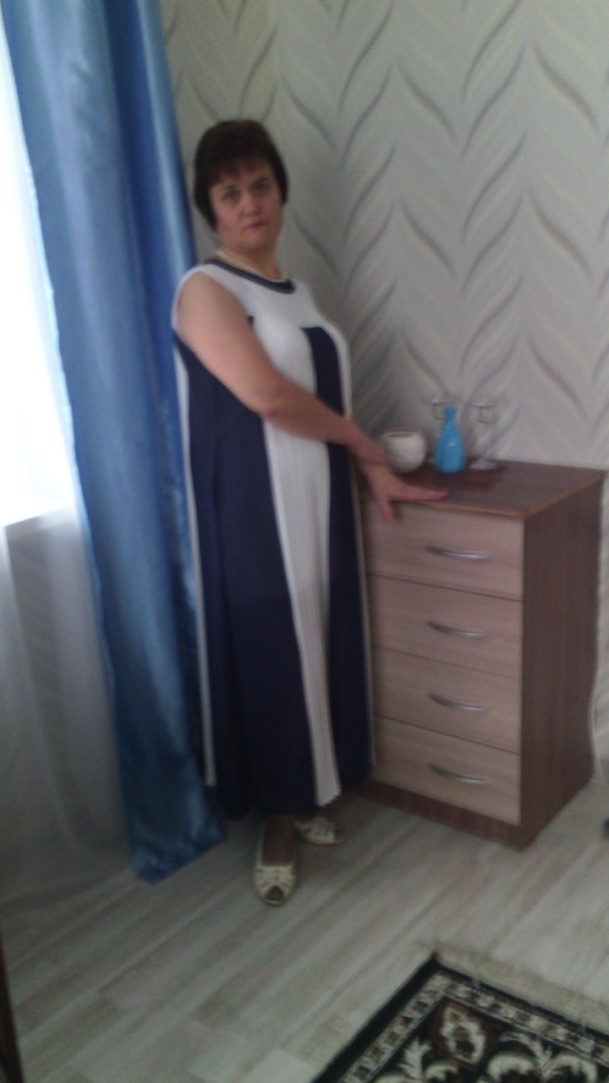 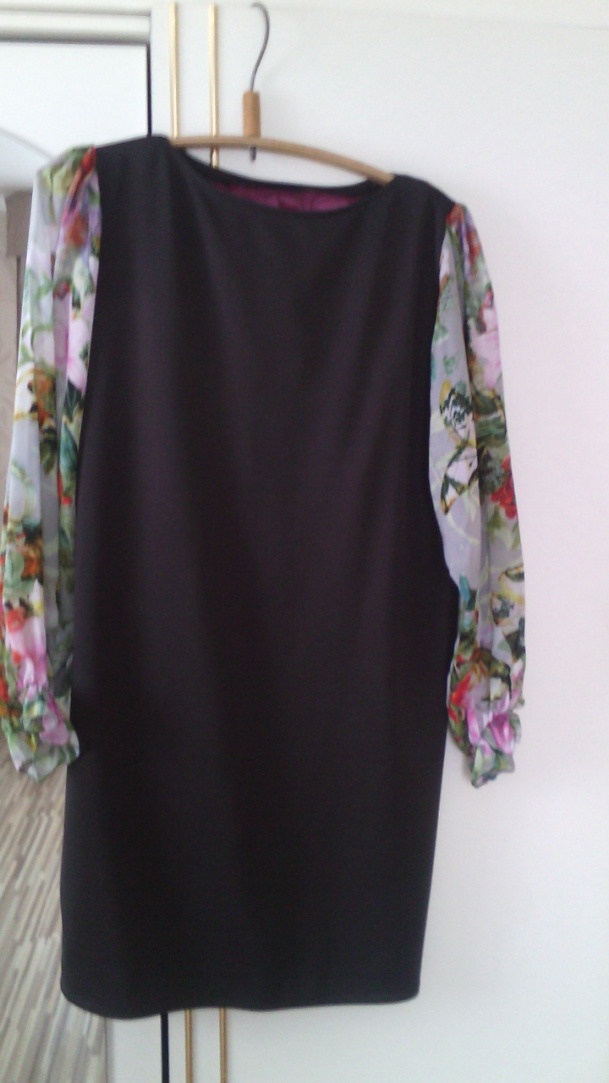 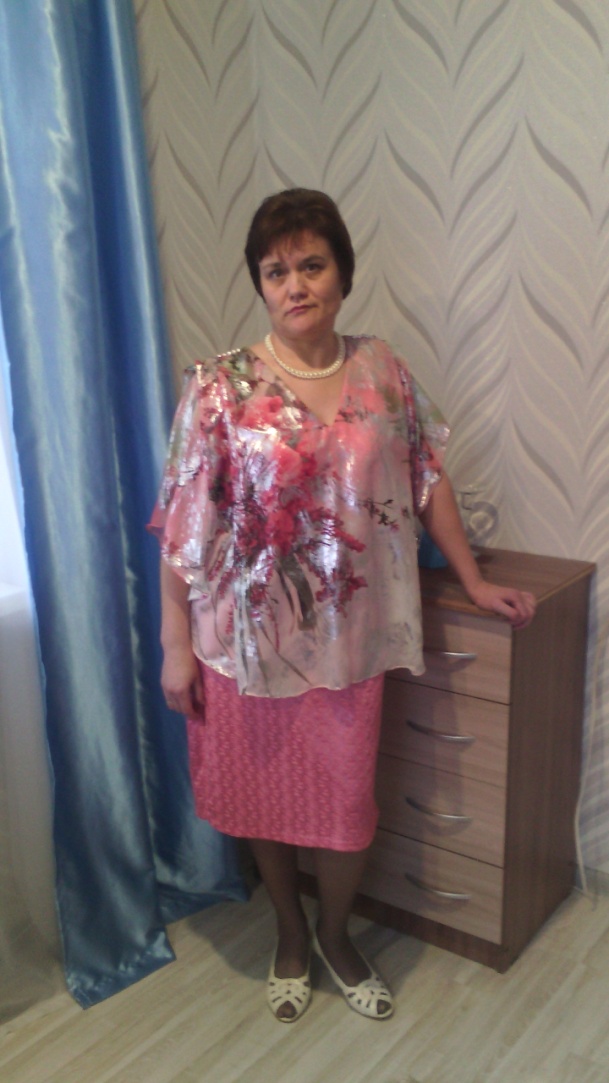 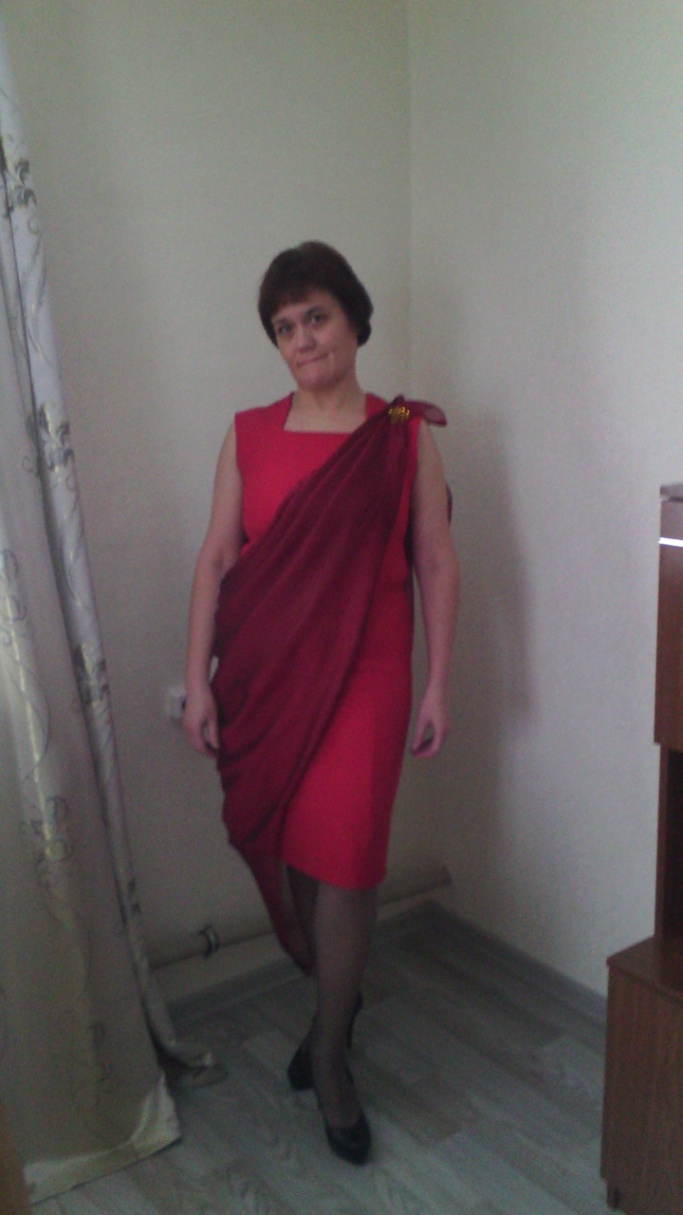 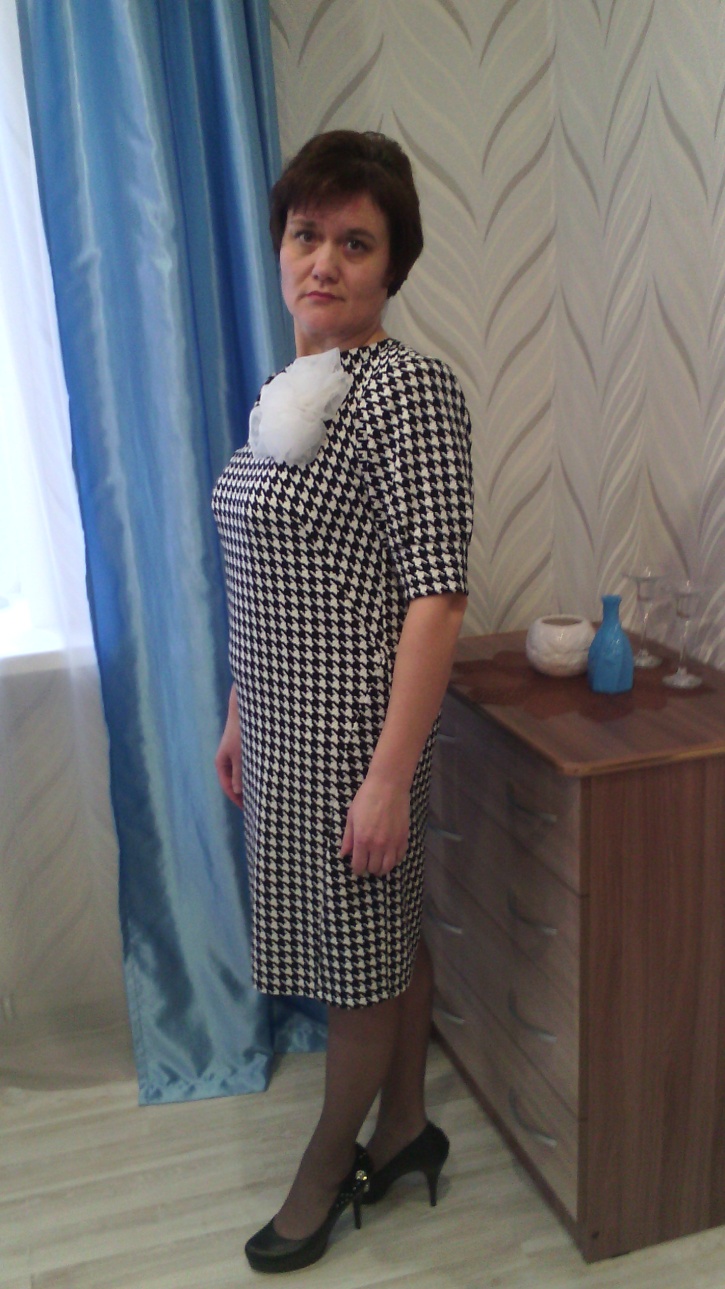 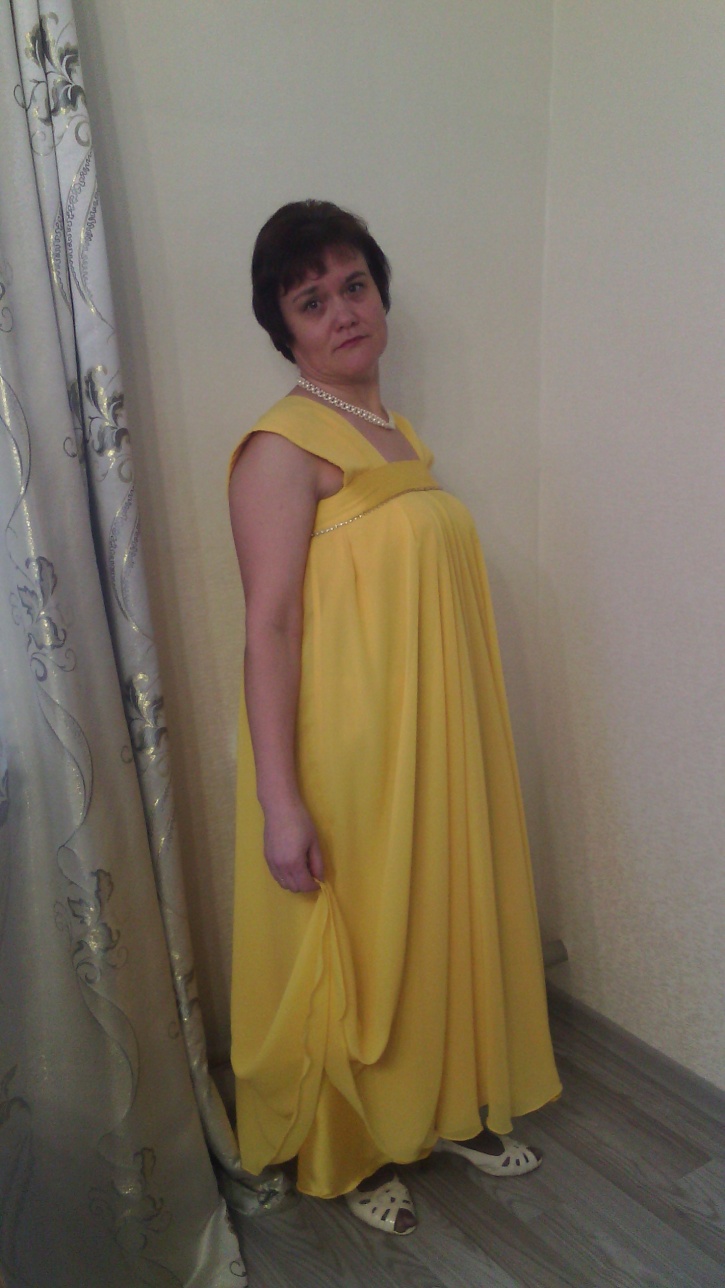 Я представила вашему вниманию коллекцию одежды , созданную своими руками.Спасибо за внимание.